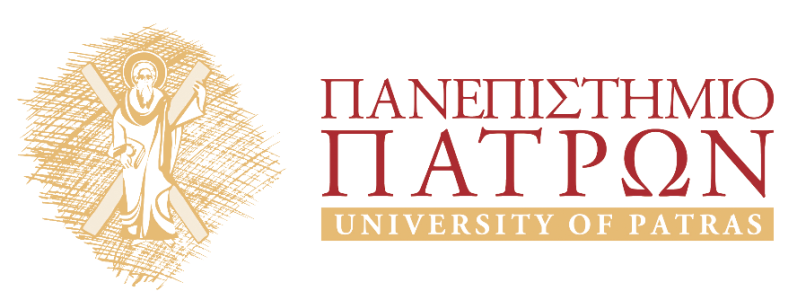 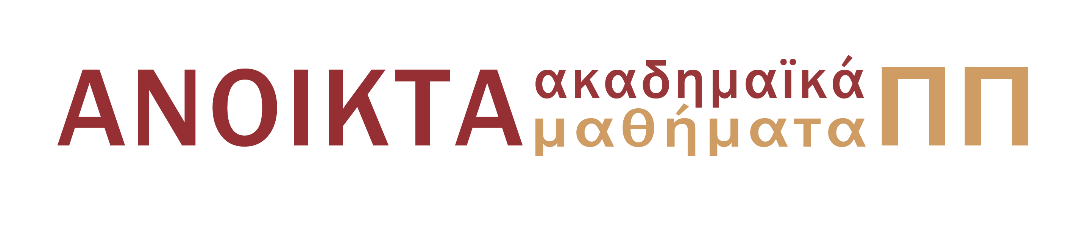 ΧΡΗΣΗ ΓΕΩΓΡΑΦΙΚΩΝ ΣΥΣΤΗΜΑΤΩΝ ΠΛΗΡΟΦΟΡΙΩΝ ΚΑΙ ΤΗΛΕΠΙΣΚΟΠΗΣΗΣ ΣΤΗΝ ΕΦΑΡΜΟΣΜΕΝΗ ΓΕΩΛΟΓΙΑ
Ενότητα 10: Προβολικά Συστήματα (Μέρος 2ο)

Νικολακόπουλος Κωνσταντίνος, Επίκουρος Καθηγητής
Σχολή Θετικών Επιστημών
Τμήμα Γεωλογίας
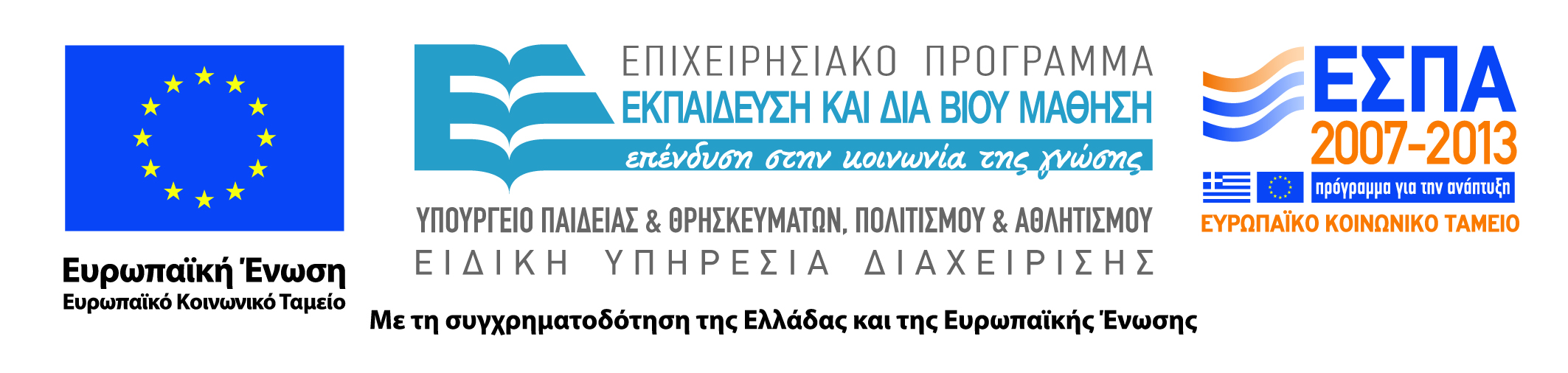 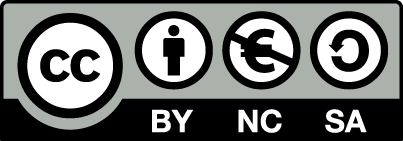 Άδειες Χρήσης
Το παρόν υλικό διατίθεται με τους όρους της άδειας χρήσης Creative Commons Αναφορά, Μη Εμπορική Χρήση Παρόμοια Διανομή 4.0 [1] ή μεταγενέστερη, Διεθνής Έκδοση.   Εξαιρούνται τα αυτοτελή έργα τρίτων π.χ. φωτογραφίες, διαγράμματα κ.λ.π.,  τα οποία εμπεριέχονται σε αυτό και τα οποία αναφέρονται μαζί με τους όρους χρήσης τους στο «Σημείωμα Χρήσης Έργων Τρίτων».
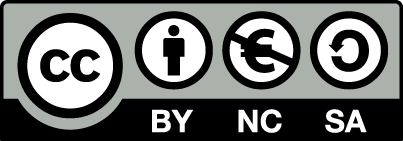 [1] http://creativecommons.org/licenses/by-nc-sa/4.0/ 

Ως Μη Εμπορική ορίζεται η χρήση:
που δεν περιλαμβάνει άμεσο ή έμμεσο οικονομικό όφελος από την χρήση του έργου, για το διανομέα του έργου και αδειοδόχο
που δεν περιλαμβάνει οικονομική συναλλαγή ως προϋπόθεση για τη χρήση ή πρόσβαση στο έργο
που δεν προσπορίζει στο διανομέα του έργου και αδειοδόχο έμμεσο οικονομικό όφελος (π.χ. διαφημίσεις) από την προβολή του έργου σε διαδικτυακό τόπο

Ο δικαιούχος μπορεί να παρέχει στον αδειοδόχο ξεχωριστή άδεια να χρησιμοποιεί το έργο για εμπορική χρήση, εφόσον αυτό του ζητηθεί.
Χρηματοδότηση
Το παρόν εκπαιδευτικό υλικό έχει αναπτυχθεί στα πλαίσια του εκπαιδευτικού έργου του διδάσκοντα.
Το έργο «Ανοικτά Ακαδημαϊκά Μαθήματα στο Πανεπιστήμιο Πατρών» έχει χρηματοδοτήσει μόνο τη αναδιαμόρφωση του εκπαιδευτικού υλικού. 
Το έργο υλοποιείται στο πλαίσιο του Επιχειρησιακού Προγράμματος «Εκπαίδευση και Δια Βίου Μάθηση» και συγχρηματοδοτείται από την Ευρωπαϊκή Ένωση (Ευρωπαϊκό Κοινωνικό Ταμείο) και από εθνικούς πόρους.
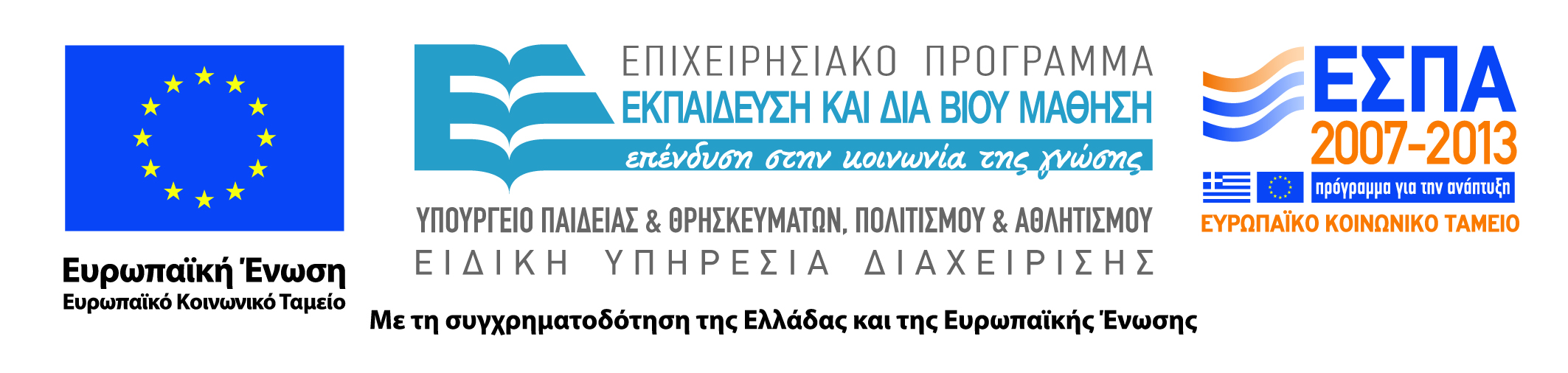 Χαρτογραφικές Προβολές (1)
Για να παράξουμε ένα χάρτη πρέπει να χρησιμοποιήσουμε μία χαρτογραφική προβολή. Ως χαρτογραφική προβολή ονομάζουμε οποιοδήποτε μετασχηματισμό μεταξύ της καμπύλης επιφάνειας αναφοράς της γης και την επίπεδη επιφάνεια του χάρτη. Μπορούμε να ορίσουμε μία χαρτογραφική προβολή σαν ένα σετ εξισώσεων που μας επιτρέπει να μετατρέψουμε τις γεωγραφικές συντεταγμένες (φ,λ) που αναπαριστούν τη θέση μας πάνω στην καμπύλη επιφάνεια της Γης σε Καρτεσιανές ή Γεωδαιτικές Συντεταγμένες (x,y.z). Ενώ οι γεωγραφικές συντεταγμένες είναι γωνιακές οι Καρτεσιανές ή Γεωδαιτικές Συντεταγμένες (x,y.z) είναι γραμμικές και προσδιορίζουν απόσταση από κάποια αφετηρία μέτρησης (αρχή των αξόνων).
Χαρτογραφικές Προβολές (2)
Για κάθε χαρτογραφική προβολή οι ακόλουθες εξισώσεις επιτρέπουν το μετασχηματισμό:

x =  f 1(x, y) 	
x, y : Καρτεσιανές συντεταγμένες

y = f 2 (λ, φ) 	
λ, φ: Γεωγραφικές συντεταγμένες
Εικόνα 1.
Στρεβλώσεις (1)
Ο μετασχηματισμός μεταξύ της καμπύλης επιφάνειας αναφοράς της γης και την επίπεδη επιφάνεια του χάρτη δεν είναι ποτέ απολύτως επιτυχής.
Δημιουργούνται στρεβλώσεις στο σχήμα, στην έκταση, στην απόσταση ή ακόμη και στον προσανατολισμό των δεδομένων.
Στρεβλώσεις (2)
Εικόνα 2.
Στρεβλώσεις (3)
Γωνίες, εμβαδά, κατευθύνσεις, σχήματα και αποστάσεις παραμορφώνονται όταν μετατρέπονται από μία καμπύλη επιφάνεια σε ένα επίπεδο.
Όλες αυτές οι ιδιότητες δεν μπορούν να διατηρηθούν χωρίς στρεβλώσεις σε μία μόνο χαρτογραφική προβολή.
Ορισμένες προβολές ελαχιστοποιούν τις στρεβλώσεων σε ορισμένα από τα παραπάνω μεγέθη σε βάρος της μεγιστοποίησης άλλων μεγεθών, κάποιες άλλες προβολές προσπαθούν να μειώσουν αναλογικά όλες τις στρεβλώσεις.
Στρεβλώσεις (4)
Το πρώτο βήμα κατά τη διαδικασία της προβολής από τη γήινη επιφάνεια σε στο επίπεδο, είναι ο ορισμός ενός ή περισσότερων σημείων επαφής που καλούνται επίσης σημεία (ή γραμμές) αφής.
Μία επίπεδη επιφάνεια προβολής εφάπτεται στην επιφάνεια της γης σε ένα σημείο.
Αν η επιφάνεια της προβολής τέμνει την γήινη επιφάνεια, και δεν εφάπτεται μόνο, η προβολή που προκύπτει είναι τέμνουσα. Είτε η επαφή είναι εφαπτόμενη είτε είναι τέμνουσα, τα σημεία επαφής είναι πολύ σημαντικά, καθώς ορίζουν σημεία με μηδενική αλλοίωση.
Σε γενικές γραμμές, η στρέβλωση αυξάνεται ανάλογα με την απόσταση από το σημείο επαφής.
Στρεβλώσεις (5)
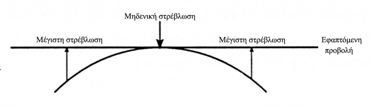 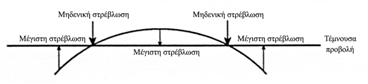 Εικόνα 3.
Ιδιότητες των χαρτογραφικών προβολών
Οι ακόλουθες ιδιότητες θα πρέπει να γίνονται σεβαστές ώστε μία χαρτογραφική προβολή να θεωρηθεί επιτυχής:
όλες οι περιοχές σε οποιοδήποτε σημείο του χάρτη κι αν βρίσκονται θα πρέπει να αναπαριστώνται σωστά.
όλες οι αποστάσεις θα πρέπει να είναι ίσες με τις αρχικές στην επιφάνεια της Γης
όλες οι διευθύνσεις θα πρέπει να είναι ίδιες με τις αρχικές στην επιφάνεια της Γης
όλες οι γωνίες θα πρέπει να είναι ίδιες με τις αρχικές στην επιφάνεια της Γης
όλα τα σχήματα θα πρέπει να αναπαριστώνται σωστά ως πιστά (υπό κλίμακα) αντίγραφα των αρχικών
Ταξινόμηση των χαρτογραφικών προβολών (1)
Μερικές απλές μορφές προβολών δημιουργούνται πάνω σε γεωμετρικές επιφάνειες που μπορούν να «ξεδιπλωθούν» χωρίς να παραμορφώνονται. Αυτές οι επιφάνειες καλούνται Αναπτυκτές.
Μερικά παραδείγματα είναι οι κώνοι, οι κύλινδροι και τα επίπεδα. 
Σε μια προβολή, τα επιμέρους σημεία επιφάνειας ενός Σφαιροειδούς, προβάλλονται συστηματικά σε αντιπροσωπευτικές θέσεις πάνω σε μια επίπεδη επιφάνεια, χρησιμοποιώντας μαθηματικούς αλγορίθμους.
Γραμμές πραγματικής κλίμακας αναφέρονται συχνά ως αναλλοίωτες γραμμές (standard lines). Σε γενικές γραμμές, η στρέβλωση αυξάνεται ανάλογα με την απόσταση από το σημείο επαφής.
Ταξινόμηση των χαρτογραφικών προβολών (2)
Εφαπτόμενοι κώνοι και κύλινδροι ακουμπούν την γήινη επιφάνεια κατά μήκος μιας γραμμής.
Πολλές προβολές κατηγοριοποιούνται σύμφωνα με το σχήμα της επιφάνειας προβολής: κωνική, κυλινδρική ή επίπεδη.
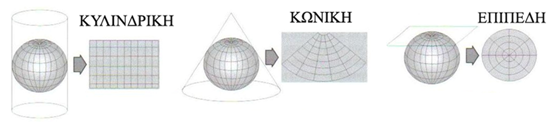 Εικόνα 4.
Είδη Προβολών (1)
Ανάλογα με τον προσανατολισμό του κυλίνδρου, του κώνου ή του επιπέδου σε σχέση με την επιφάνεια αναφοράς (ελλειψοειδές εκ περιστροφής ή σφαίρα) οι απεικονίσεις διακρίνονται σε: ορθές, εγκάρσιες και πλάγιες. 
Ορθές ονομάζονται οι απεικονίσεις που ο άξονας συμμετρίας της αναπτυκτής επιφάνειας ταυτίζεται με τον άξονα περιστροφής της γης. 
Εγκάρσιες ονομάζονται οι απεικονίσεις που ο άξονας συμμετρίας της αναπτυκτής επιφάνειας είναι κάθετος με τον άξονα.
Πλάγιες, τέλος, ονομάζονται οι απεικονίσεις που ο άξονας συμμετρίας της αναπτυκτής επιφάνειας σχηματίζει τυχαία γωνία με τον άξονα περιστροφής της γης.
Είδη Προβολών (2)
Εικόνα 5.
Παράμετροι προβολών (1)
Μία προβολή από μόνη της δεν προσδιορίζει ένα προβολικό σύστημα συντεταγμένων.
Για παράδειγμα, στην περίπτωση που δηλωθεί ότι ένα σύνολο δεδομένων προβάλλεται με εγκάρσια μερκατορική προβολή (Transverse Mercator), η πληροφορία δεν είναι πλήρης δεδομένου ότι δεν είναι γνωστό το κεντρικό σημείο της προβολής, το αν χρησιμοποιήθηκε κάποιος συντελεστής κλίμακας ή ο βαθμός της στρέβλωσης που επέφερε η προβολή αυτή (γεγονός που εξαρτάται από το κεντρικό σημείο, π.χ. σημείο τομής του Ισημερινού με τον Μεσημβρινό του Γκρήνουιτς, βάσει του οποίου έγινε η προβολή του συνόλου των δεδομένων).
Παράμετροι προβολών (2)
Κάθε προβολή ορίζεται από ένα σύνολο παραμέτρων, ο καθορισμός των οποίων είναι απαραίτητος.
Οι παράμετροι καθορίζουν το σημείο αναφοράς και προσαρμόζουν την προβολή για την περιοχή ενδιαφέροντος.
Οι παράμετροι των γωνιών, χρησιμοποιούν τις μονάδες μέτρησης των γεωγραφικών συστημάτων συντεταγμένων, ενώ οι γραμμικές παράμετροι χρησιμοποιούν τις μονάδες μέτρησης των προβολικών συστημάτων συντεταγμένων.
Γωνιακές παράμετροι (1)
Αζιμούθιο: Καθορίζει την κεντρική γραμμή της προβολής, δηλαδή τη γωνία που σχηματίζει η κεντρική γραμμή με τη διεύθυνση Βορρά Νότου. Το αζιμούθιο μετράται ως απόκλιση από το Βορρά. Χρησιμοποιείται στις αζιμουθιακές περιπτώσεις της Πλάγιας μερκατορικής προβολής (Hotine Oblique Mercator).
Κεντρικός Μεσημβρινός: Καθορίζει το σημείο αναφοράς των x συντεταγμένων.
Γεωγραφικό μήκος του σημείου αναφοράς: Καθορίζει το σημείο αναφοράς των x συντεταγμένων. Ο κεντρικός Μεσημβρινός και το γεωγραφικό μήκος του σημείου αναφοράς είναι συνώνυμες έννοιες.
Γωνιακές παράμετροι (2)
Κεντρικός παράλληλος: Καθορίζει το σημείο αναφοράς των y συντεταγμένων.
Γεωγραφικό πλάτος σημείου αναφοράς: Καθορίζει το σημείο προέλευσης των y συντεταγμένων. Αυτή η παράμετρος μπορεί να μην τοποθετείται στο κεντρικό σημείο της προβολής.
Ιδιαίτερα οι κωνικές προβολές χρησιμοποιούν την παράμετρο αυτή για να καθορίσουν το σημείο προέλευσης των y συντεταγμένων. Σε αυτήν την περίπτωση δεν είναι αναγκαίος ο καθορισμός της παραμέτρου false northing (βλέπε παρακάτω –γραμμικές παράμετροι) για τη διασφάλιση των θετικών τιμών των y συντεταγμένων.
Γωνιακές παράμετροι (3)
Γεωγραφικό μήκος του κεντρικού σημείου: Χρησιμοποιείται στις Hotine Oblique Mercator προβολές για τον καθορισμό του σημείου αναφοράς των x συντεταγμένων. Συνήθως η παράμετρος αυτή είναι συνώνυμη με τις παραμέτρους του γεωγραφικού μήκους της προέλευσης και του κεντρικού Μεσημβρινού.
Γεωγραφικό πλάτος του κεντρικού σημείου: Χρησιμοποιείται τόσο σε προβολές δύο σημείων, όσο και σε αζιμουθιακές, για τον καθορισμό του σημείου αναφοράς των y συντεταγμένων.Ταυτίζεται σχεδόν πάντα με το κεντρικό σημείο της προβολής.
Γωνιακές παράμετροι (4)
Αναλλοίωτη παράλληλος 1 και 2: Χρησιμοποιείται σε κωνικές προβολές για τον καθορισμό των γραμμών γεωγραφικού πλάτους όπου η κλίμακα είναι 1.0. Όταν καθορίζουμε μια Lambert σύμμορφη κωνική προβολή με μία σταθερή παράλληλο, η πρώτη σταθερή παράλληλος ορίζει το σημείο προέλευσης των y συντεταγμένων.
Σε άλλες κωνικές προβολές το σημείο προέλευσης των y συντεταγμένων καθορίζεται από το γεωγραφικό πλάτος της παραμέτρου προέλευσης.
Γωνιακές παράμετροι (5)
Οι ακόλουθοι τέσσερις παράμετροι χρησιμοποιούνται με ισαπέχουσες προβολές δύο σημείων και με τις Hotine Oblique Mercator προβολές.
Καθορίζουν δύο γεωγραφικά σημεία που ορίζουν τον κεντρικό άξονα της προβολής:

Γεωγραφικό μήκος του πρώτου σημείου
Γεωγραφικό πλάτος του πρώτου σημείου
Γεωγραφικό μήκος του δεύτερου σημείου
Γεωγραφικό πλάτος του δεύτερου σημείου
Γωνιακές παράμετροι (6)
False easting: Παράμετρος που ορίζει το σημείο προέλευσης των x συντεταγμένων.
False northing: Παράμετρος που ορίζει το σημείο προέλευσης των y συντεταγμένων.
Οι παραπάνω παράμετροι χρησιμοποιούνται συνήθως για να διασφαλίσουν ότι όλες οι τιμές των συντεταγμένων είναι θετικές.
Επίσης, χρησιμοποιούνται για να μειωθεί το εύρος των x και y συντεταγμένων.
Για παράδειγμα, αν γνωρίζουμε ότι όλες οι τιμές των y συντεταγμένων είναι μεγαλύτερες των 5 εκατομμυρίων μέτρων, θα μπορούσαμε να εισάγουμε την παράμετρο false northing που να ισούται με – 5.000.000.
Αδιάστατες παράμετροι των χαρτογραφικών προβολών (1)
Παράγων Κλίμακας (scale factor)

Ο παράγων κλίμακας είναι μια παράμετρος χωρίς μονάδα μέτρησης, που εκφράζει το μέτρο στρέβλωσης της απόστασης δυο σημείων στη γήινη σφαίρα (ή στο σφαιροειδές), κατά τη διαδικασία της χαρτογραφικής προβολής.
Το μέτρο του εξαρτάται από το είδος και τις παραμέτρους της προβολής.
Είναι συνήθως λίγο μικρότερος της μονάδας.
Αδιάστατες παράμετροι των χαρτογραφικών προβολών (2)
Παράγων Κλίμακας (scale factor)

Το UTM σύστημα συντεταγμένων, που χρησιμοποιεί την Transverse Mercator προβολή, έχει παράγοντα κλίμακας 0,9996.
Αντί της μονάδας, η κλίμακα κατά μήκος του κεντρικού Μεσημβρινού της προβολής είναι 0,9996.
Αυτό δημιουργεί δύο σχεδόν παράλληλες γραμμές σε απόσταση περίπου 180Km, όπου η κλίμακα ισούται με τη μονάδα.
Ο συντελεστής της κλίμακας μειώνει τη συνολική παραμόρφωση που προκαλεί η προβολή στην περιοχή ενδιαφέροντος.
Προβολές και Προβολικά Συστήματα που χρησιμοποιούνται στον Ελλαδικό Χώρο
Για τη χαρτογραφική κάλυψη του Ελλαδικού χώρου, χρησιμοποιούνται τα παρακάτω προβολικά συστήματα: η προβολή HATT, το προβολικό σύστημα 3° (ΤΜ3), το προβολικό σύστημα UTM, το προβολικό σύστημα ETRF89 και το προβολικό σύστημα ΕΓΣΑ’87. 
Τα τέσσερα από τα παραπάνω προβολικά συστήματα χρησιμοποιούν κωνικές προβολές και πιο συγκεκριμένα την Εγκάρσια Μερκατορική προβολή. Το προβολικό σύστημα Hatt χρησιμοποιεί επίπεδη προβολή Poster.
Στη συνέχεια παρουσιάζονται σε συντομία οι προβολές και τα προβολικά συστήματα που κυρίως χρησιμοποιούνται στην Ελλάδα.
Προβολικά συστήματα που χρησιμοποιούνται στον Ελλαδικό χώρο
Για τη χαρτογραφική κάλυψη του Ελλαδικού χώρου, χρησιμοποιούνται τα παρακάτω προβολικά συστήματα: 

Η προβολή HATT, 
Το προβολικό σύστημα 3° (ΤΜ3), 
Το προβολικό σύστημα UTM
και το προβολικό σύστημα ΕΓΣΑ’ 87. 

Παρακάτω παρουσιάζονται σε συντομία αυτά τα προβολικά συστήματα.
Προβολικό σύστημα HATT (1)
Όνομα προβολικού συστήματος:
Ισαπέχουσα αζιμουθιακή προβολή του HATT
Γεωδαιτικό Datum: Ελληνικό, με αφετηρία το Αστεροσκοπείο Αθηνών
Ελλειψοειδές αναφοράς: Bessel
Μεγάλος ημιάξονας ελλειψοειδούς a: 6377397,155m
Επιπλάτυνση ελλειψοειδούς 1/f: 1/299,1528128
Διαστάσεις φύλλων χάρτη: 30’x30’
Πλήθος φύλλων χάρτη: 130
Προβολικό σύστημα HATT (2)
Με το προβολικό σύστημα HATT, ο Ελλαδικός χώρος καλύπτεται από 130 τραπέζια μεγέθους 30’x30’. 
Κάθε τραπέζιο έχει το δικό του σύστημα συντεταγμένων και το δικό του Κέντρο Φύλλου Χάρτη (ΚΦΧ), το οποίο είναι το σημείο επαφής μεταξύ ελλειψοειδούς και επιπέδου του χάρτη.
Μέσα στο ίδιο φύλλο χάρτη οι παραμορφώσεις των γωνιών και των εμβαδών είναι πολύ μικρές (αμελητέες), ενώ διατηρούνται οι αποστάσεις από το ΚΦΧ προς κάθε σημείο του Φύλλου Χάρτη.
Για τυχαίες αποστάσεις, οι μέγιστες παραμορφώσεις εκδηλώνονται στα άκρα του χάρτη, χωρίς όμως να ξεπερνούν το 0,000005.
Προβολικό σύστημα HATT (3)
Συχνά μια περιοχή έρευνας, δεν καλύπτεται πλήρως από ένα μόνο φύλλο χάρτη και χρειάζεται να συνδυαστούν δυο ή περισσότερα φύλλα. Σε αυτήν την περίπτωση χρειάζεται μετατροπή των συντεταγμένων σε ένα νέο και ενιαίο σύστημα αξόνων, ενώ επίσης αυξάνονται οι παραμορφώσεις γωνιών, επιφανειών και αποστάσεων.
Εξαιτίας αυτών των προβλημάτων, το σύστημα HATT τείνει να καταργηθεί, με την έννοια ότι δε χρησιμοποιείται στην παραγωγή νέων χαρτών. Ωστόσο, η ΓΥΣ διαθέτει ακόμα παλαιούς χάρτες σε σύστημα HATT, υπό κλίμακες 1:100.000, 1:50.000 και 1:5.000.
Προβολικό σύστημα 3 μοιρών(ΕΜΠ 3ο ή ΤΜ3ο) (1)
Όνομα προβολικού συστήματος: Εγκάρσια Μερκατορική
Προβολή 3 μοιρών (Transverse Mercator 3o)
Γεωδαιτικό Datum: Ελληνικό, με αφετηρία το Αστεροσκοπείο Αθηνών
Ελλειψοειδές αναφοράς: Bessel
Μεγάλος ημιάξονας ελλειψοειδούς a: 6377397,155m
Επιπλάτυνση ελλειψοειδούς 1/f: 1/299,1528128
Παράγων κλίμακας (scale factor): 0,9999
Διαστάσεις ζωνών: 3ο μήκος
Αριθμός ζωνών κάλυψης του Ελλαδικού χώρου: 3
Προβολικό σύστημα 3 μοιρών(ΕΜΠ 3° ή ΤΜ3°) (2)
Ο Ελλαδικός χώρος χωρίζεται από τρεις μεσημβρινούς σε τρεις ζώνες γεωγραφικού μήκους 3°. Ο κεντρικός μεσημβρινός περνάει από το Αστεροσκοπείο Αθηνών.
Η αρχή των συντεταγμένων του προβολικού συστήματος είναι το σημείο τομής του κεντρικού μεσημβρινού με τον παράλληλο των 34°.
Ανακύπτουν προβλήματα πιστότητας της χαρτογραφικής προβολής για περιοχές που δεν καλύπτονται από μια μόνο ζώνη.
Το προβολικό αυτό σύστημα έχει χρησιμοποιηθεί από το Υ.ΠΕ.ΧΩ.ΔΕ για την Επιχείρηση Πολεοδομικής Ανασυγκρότησης και τη σύνταξη φωτογραμμετρικών διαγραμμάτων σε κλίμακα 1:5.000 και 1:10.000.
Προβολικό σύστημα UTM (1)
Όνομα προβολικού συστήματος:Παγκόσμια Εγκάρσια Μερκατορική Προβολή (Universal Transverse Mercator,UTM)
Γεωδαιτικό Datum: E.D. 50, με αφετηρία το Potsdam
Ελλειψοειδές αναφοράς: Hayford
Μεγάλος ημιάξονας ελλειψοειδούς a: 6378388,155m
Επιπλάτυνση ελλειψοειδούς 1/f: 1/297
Παράγων Κλίμακας (scale factor): 0,9996
Διαστάσεις ζωνών: 6ο μήκος
Αριθμός ζωνών κάλυψης του Ελλαδικού χώρου: 2
Προβολικό σύστημα UTM (2)
Η γήινη επιφάνεια χωρίζεται σε 60 ζώνες, κάθε μια από τις οποίες έχει γεωγραφικό μήκος 6°. Η πρώτη ζώνη ορίζεται από το μεσημβρινό 177° W (κεντρικός μεσημβρινός).
Η αρχή του συστήματος συντεταγμένων ορίζεται από το σημείο τομής του κεντρικού μεσημβρινού της κάθε ζώνης και του Ισημερινού.
Ο Ελλαδικός χώρος καλύπτεται από τις ζώνες 34 και 35. Το σύστημα αυτό χρησιμοποιείται σε παγκόσμια κλίμακα, κυρίως από στρατιωτικές υπηρεσίες.
Το μειονέκτημά του για τον Ελλαδικό χώρο είναι ότι χρειάζονται δυο ζώνες για να καλυφθεί αυτός, οπότε ανακύπτουν προβλήματα συμβατότητας και ακρίβειας για περιοχές που εκτείνονται εκατέρωθεν των ορίων των δυο ζωνών.
Προβολικό Σύστημα ΕΓΣΑ’87 (1)
Όνομα προβολικού συστήματος: Ελληνικό Γεωδαιτικό Σύστημα Αναφοράς 87
Γεωδαιτικό Datum: ΕΓΣΑ 87 με αφετηρία το βάθρο Διονύσου
Ελλειψοειδές αναφοράς: GRS’80
Μεγάλος ημιάξονας ελλειψοειδούς a: 6378137,000m
Επιπλάτυνση ελλειψοειδούς 1/f: 1/298,257222101
Παράγων Κλίμακας (scale factor): 0.9996
Προβολικό Σύστημα ΕΓΣΑ’87 (2)
Το ΕΓΣΑ’87 είναι το πλέον πρόσφατο προβολικό σύστημα που χρησιμοποιείται στην Ελλάδα.
Η χώρα καλύπτεται από μια ενιαία ζώνη με κεντρικό μεσημβρινό λ°=24°, ο οποίος έχει τετμημένη 500.000 m (False Easting), προκειμένου να αποφεύγονται αρνητικές τιμές οριζόντιων συντεταγμένων.
Αρχή των τεταγμένων είναι ο Ισημερινός. Οι παραμορφώσεις απόστασης στα άκρα του Ελλαδικού χώρου είναι οι μέγιστες δυνατές και φτάνουν το 0,001.
Το ΕΓΣΑ’87 τείνει να καθιερωθεί ως το επίσημο προβολικό σύστημα της χώρας, καθώς εξασφαλίζει μια ενιαία γεωαναφορά για κάθε τόπο.
Προβολικό Σύστημα ΕΓΣΑ’87 (3)
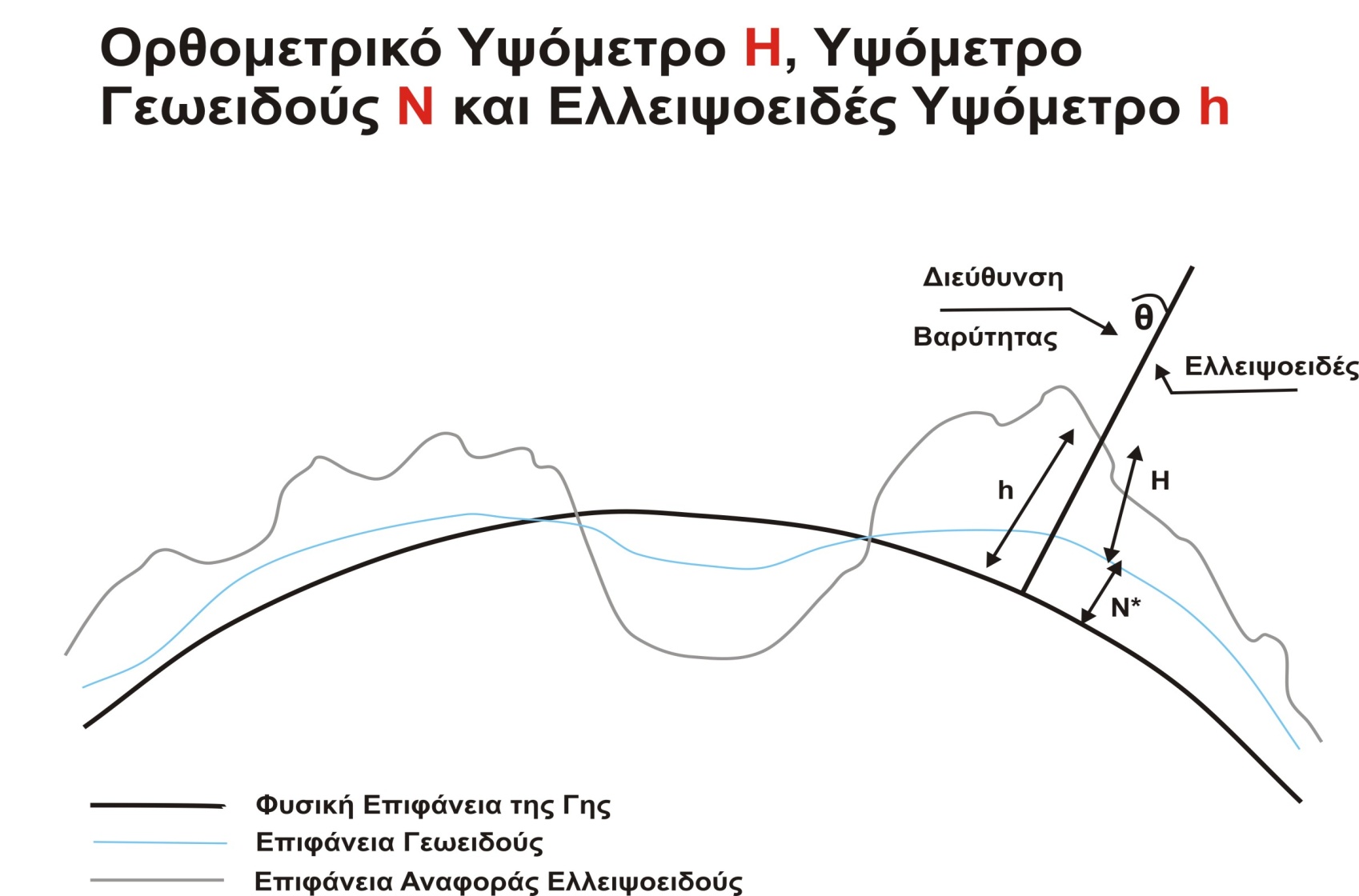 Εικόνα 6.
Σημείωμα Αναφοράς
Copyright, Πανεπιστήμιο Πατρών, Κωνσταντίνος Νικολακόπουλος. «Χρήση Γεωγραφικών Συστημάτων Πληροφοριών και Τηλεπισκόπησης στην Εφαρμοσμένη Γεωλογία». Έκδοση: 1.0. Πάτρα 2015. Διαθέσιμο από τη δικτυακή διεύθυνση: https://eclass.upatras.gr/courses/GEO307/
Αναφορές (1)
ʻΤηλεπισκόπησηʼ
	Γ. Σκιάνης, Κ. Νικολακόπουλος, Δ. Βαϊόπουλος. Εκδόσεις Ίων. Έκδοση: 1.0. Αθήνα 2012.
Αναφορές (2)
Όλες οι εικόνες της ενότητας 10 αποτελούν περιεχόμενο των ανωτέρω συγγραμμάτων των Σημειωμάτων Αναφοράς.
Τέλος Ενότητας
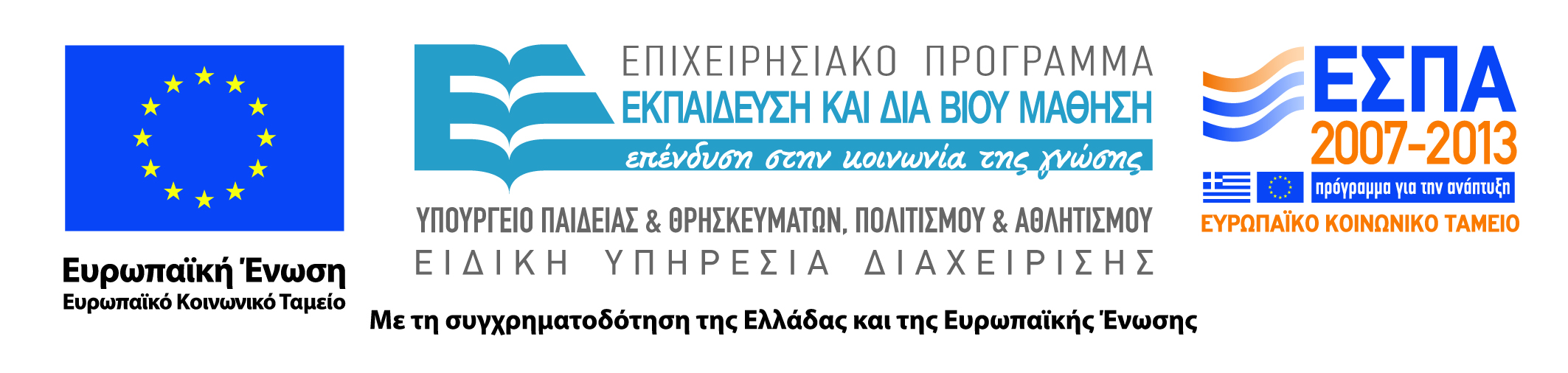 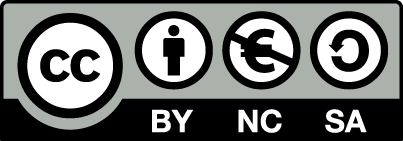